Nancy Fraser
Kateřina Matějovcová
Úvodem
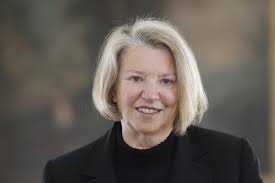 *1947
filosofka, kritická teoretička
post-strukturalistka
feministická teoretička
téma sociální spravedlnosti
rasa, gender, protest proti imperalismu
profesorka filosofie, The New School v New Yorku
2010 Alfred Schutz Prize (Social Philosophy)
Sociální spravedlnost
teritoriální státy > globalizovaný kontext
problém: nedostatečná reflexivita
“vestfálský” > “postvestfálský” politický prostor
původní uzavřenost rámování sociální spravedlnosti
> nadnárodní solidarita, přeshraniční publicita, demokratické rámování, emancipační projekty
Dvoj-dimenzionální přístup
kulturní politika pozdního kapitalismu
dvě paradigmata sociální spravedlnosti
redistribuce: socio-ekonomická změna
uznání: kulturní a symbolická změna
přístupy se nevylučují
> genderové, rasové and třídní utlačování jsou dvojdimenzionální
“Měli bychom zásadně odmítnout konstrukci přerozdělování a uznávání jako vzájemně se vylučujících alternativ. Cílem by mělo být spíše vyvinout integrovaný přístup, který může zahrnovat a harmonizovat obě dimenze sociální spravedlnosti (Fraser 2003, s.26).”
*(the redistribution paradigm (RDP) and the recognition paradigm (RCP))
Institucionalizované vzorce
model statusového uznání 
nedostatek není neschopnost seberealizace či psychické deformace 
>“institucionalizovaná subordinace”
př. mladí afroameričané braní jako nebezpečí

„Status plnohodnotných partnerů v sociální interakci jednoduše jako důsledek institucionalizovaných vzorců kulturní hodnoty, na jejichž budování se nepodíleli stejnou měrou“ (Fraser 2003, s. 29)
Třetí dimenze
identitární politika
participativní rovnováha
+ 3. podmínka - politická nerovnost > politická reprezentace
meziskupinová úroveň, vnitroskupinová úroveň
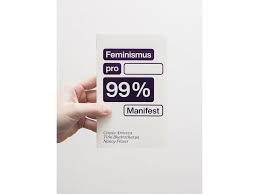 Feministická kritika
druhá vlna feminismu - důraz na genderovou subordinaci
sociální vztahy jsou i mocenské
osobní svoboda x spojenectví hnutí
individualizace > přispívá neo-liberalismu
“feminismus jako hegemonická ideologie”
kritika lean-in feminismu, korporátního feminismu
> nutný globální feministický aktivismus
anti-rasistický, anti-imperialistický, anti-kapitalistický
“Jedním ze znaků sexistické společnosti je, že se tyto dva pojmy oddělily, že individuální svoboda je spojena s muži a sociální vazby se ženami, jako bychom potřebovali dva typy lidí: jeden k vyjádření individuální svobody a druhý společenský vztah. ” 
“Pro mě není feminismus jen otázkou toho, jak dostat jednotlivé ženy do mocenských a privilegovaných pozic v rámci existujících společenských hierarchií. …Podle mého názoru je toto genderové, hierarchické rozdělení mezi „produkcí“ a „reprodukcí“ určující strukturou kapitalistické společnosti a hlubokým zdrojem genderových asymetrií, které jsou v ní pevně zakotveny. Nemůže dojít k „emancipaci žen“, pokud tato struktura zůstane nedotčena.” (Gutting, Fraser, 2015)
Zdroje
Fraser, Nancy (1989), "Foucault on Modern Power: Empirical Insights and Normative Confusions" in N. Fraser, Unruly Practices: Power, Discourse and Gender in Contemporary Social Theory, Minneapolis: University of Minnesota Press.
Fraser, Nancy (ed.) (2003). “Redistribution or recognition?: a political-philosophical exchange.” New York: Verso.
Fraser, Nancy; Dahl, Hanne Marlene; Stoltz, Pauline; Willig, Rasmus (2004). "Recognition, Redistribution and Representation in Capitalist Global Society: An Interview with Nancy Fraser" (PDF). Acta Sociologica. 47 (4): 374–382. doi:10.1177/0001699304048671.

Fraser, Nancy (2009). “Scales of Justice: Reimagining Political Space in a Globalizing World.” New York: Cambridge University Press.

Fraser, Nancy (October 14, 2013). "How feminism became capitalism's handmaiden - and how to reclaim it". The Guardian. ISSN 0261-3077. 

Gutting, Gary; Fraser, Nancy (October 15, 2015). "A Feminism Where 'Lean In' Means Leaning On Others". Opinionator. Retrieved March 7,2020.